The IGTF to eduGAIN Bridge
Bringing X.509 and SAML together
Nicolas Liampotis
Ioannis Kakavas
AARC SA1 - Pilots
AARC SA1 - Pilots
AAI Research Engineer, GRNET S.A.
Identity & Security Engineer, GRNET S.A.
39th EUGridPMA meeting, Firenze
2017-01-30
AARC
support the collaboration model across institutional and sector borders 
advance mechanisms that will improve the experience for users
guarantee their privacy and security

build on the very many existing and evolving components ESFRI clusters, eduGAIN, national AAI federations, NGIs, IGTF, SCI, SirTFi
design, test and pilot any missing components
integrate them with existing working flows
2
AARC
support the collaboration model across institutional and sector borders 
advance mechanisms that will improve the experience for users
guarantee their privacy and security

build on the very many existing and evolving components ESFRI clusters, eduGAIN, national AAI federations, NGIs, IGTF, SCI, SirTFi
design, test and pilot any missing components
integrate them with existing working flows
3
Bridging IGTF to eduGAINThe facts
eScience Services
Traditionally support X.509 authentication
Paradigm shift towards federated SSO
Support for authentication at Home Organizations
eScience Services Users
Large number of them already have X.509 certificates
Some of them might not have an account at the Identity Provider of their Home Organization
Some of them might not have a Home Organization
Some of them might not want to / cannot use their Home Organization account
eScience Services Authentication 
X.509 certificates from IGTF Accredited CAs provide higher assurance than Home Organization IdP credentials
4
Bridging IGTF to eduGAINThe problem statement
How can we allow eScience Services Users to access the Services
Using the X.509 certificates that they already have
Not forcing them to register/use Home Organization accounts
Carrying a high LoA (Level of Assurance)


And at the same time

How can we allow eScience Services 
To follow the paradigm shift to federated SSO 
To not lose/alienate their user base
To maintain LoA requirements
5
Bridging IGTF to eduGAINThe solution
authX509toSAML
https://github.com/jkakavas/authX509toSAML
6
Bridging IGTF to eduGAINauthX509toSAML
Functionality
Authenticates users based on their X.509 certifcates
Translates X.509 certificates to SAML assertions
 Stateless by design -> Distributed nature
*https://www.cs.virginia.edu/~evans/cs551/saltzer/
7
Bridging IGTF to eduGAINauthX509toSAML
Design Principles* 
Principle of Economy of Mechanism
Minimal implementation ( minimal bugs )
Each component should do what it is designed to do
Principle of Fail-safe Defaults
Provide sane defaults where applicable
Principle of Open Design
Use / extend well known software components
Principle of Psychological Acceptability
Easy to use workflow / UX that users are familiar with
*https://www.cs.virginia.edu/~evans/cs551/saltzer/
8
Bridging IGTF to eduGAINauthX509toSAML Components
Apache2 httpd server
Handles X509 client authentication
Accepts only certificates signed by IGTF accredited Cas

SimpleSAMLphp module ( authX509toSAML)
Performs token translation 
Authenticated certificate  SAML Assertion
9
Bridging IGTF to eduGAINauthX509toSAML
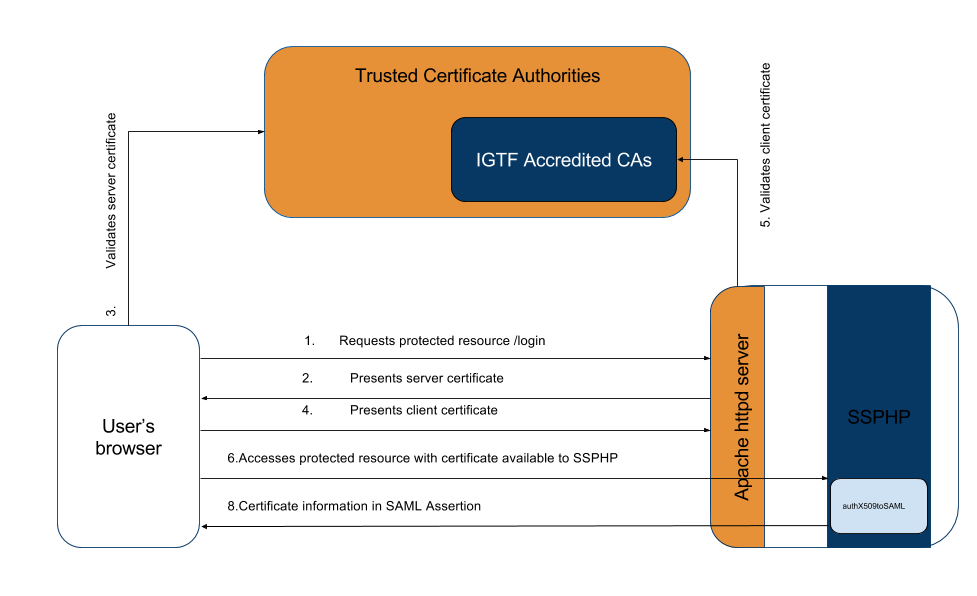 10
Bridging IGTF to eduGAINauthX509toSAML
Apache2 httpd Configuration
SSLVerifyClient require
SSLVerifyDepth 1
SSLCACertificatePath "/usr/share/igtf-policy/classic_mics“

Debian packages: igtf-policy-{classic,mics}
11
Bridging IGTF to eduGAINauthX509toSAML
SimpleSAMLphp module (authX509toSAML)
 'x509' => array(
    'authX509toSAML:X509userCert',
    'authX509toSAML:cert_name_attribute': 'CN',
    'authX509toSAML:assertion_name_attribute': 'displayName',
    'authX509toSAML:assertion_dn_attribute': 'distinguishedName',
    'authX509toSAML:assetion_assurance_attribute': 'eduPersonAssurance',
    'authX509toSAML:parse_san_emails': TRUE
    'authX509toSAML:parse_policy': TRUE,
    'authX509toSAML:export_eppn': FALSE,
),
12
Bridging IGTF to eduGAINauthX509toSAML
SimpleSAMLphp module (authX509toSAML)
'cert_name_attribute': The attribute in the certificate carrying the name of the subject
'assertion_name_attribute':The attribute in the SAML Assertion to map the above
'assertion_dn_attribute':  The attribute in the SAML Assertion to map the DN
'assetion_assurance_attribute': The attribute ubin the SAML Assertion to use for certificate policy attributes 
‘parse_san_emails': Attempt to parse SANs with type emailAddress
'parse_policy': Attempt to parse Certificate Policy extention,
'export_eppn': Attempt to parse eduPersonPrincipalName from the CN ( i.e. Grid Robot certificates
13
Bridging IGTF to eduGAINDemo
“Researcher needs to have access to SAML Service Provider published in eduGAIN, but they do not have an account at the IdP of their Home Organization. They do, however, have a certificate issued to them by the IGTF accredited HellasGrid Certification Authority.”






https://snf-666522.vm.okeanos.grnet.gr/ssp/module.php/core/frontpage_auth.php
14
ikakavas@noc.grnet.gr